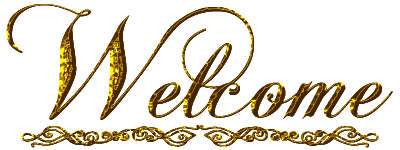 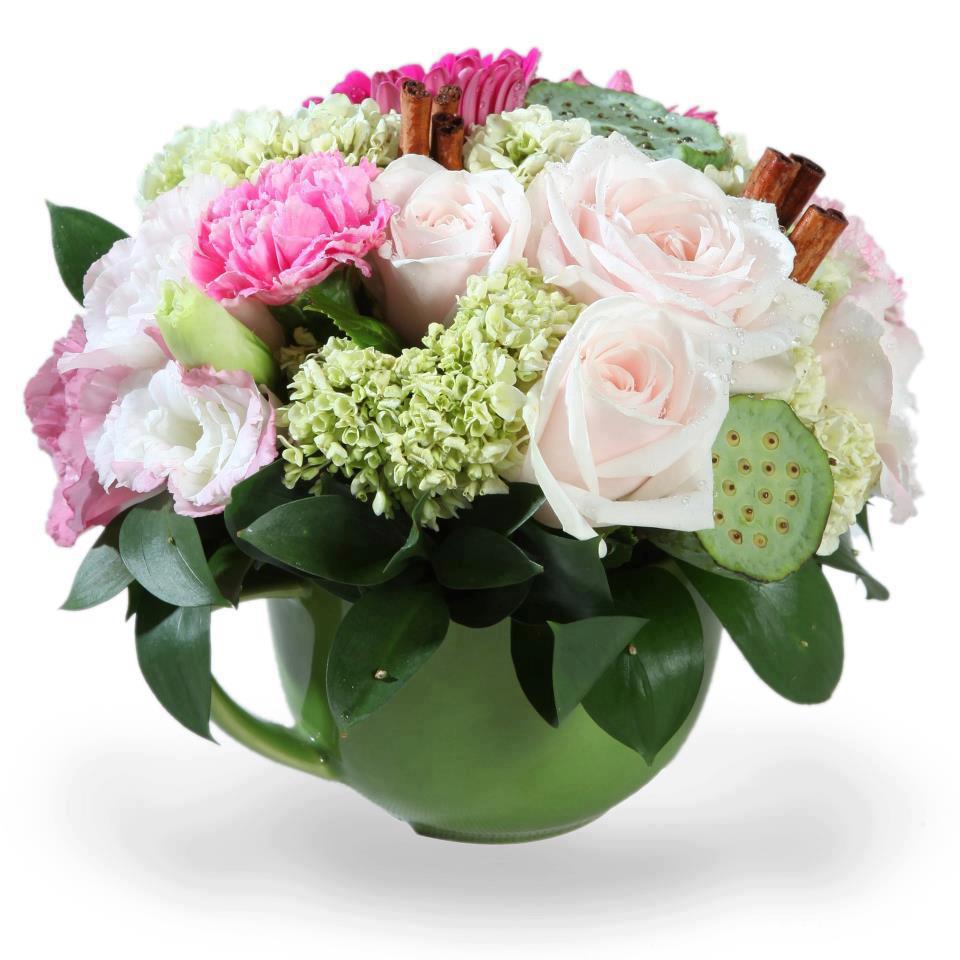 IDENTITY
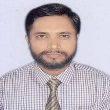 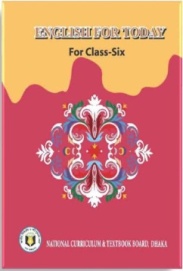 MD. MONSUR AHMED (M.A- B.Ed)ASSISTANT TEACHER (ICT)CHANDPUR NURIA HIGH SCHOOLPURAN BAZAR, CHANDPUR.MOB: 01673341343E-mail: monsuratc@gmail.com
ENGLISH 1st paper
CLASS : SIX, LESSON – 10
Look at the pictures
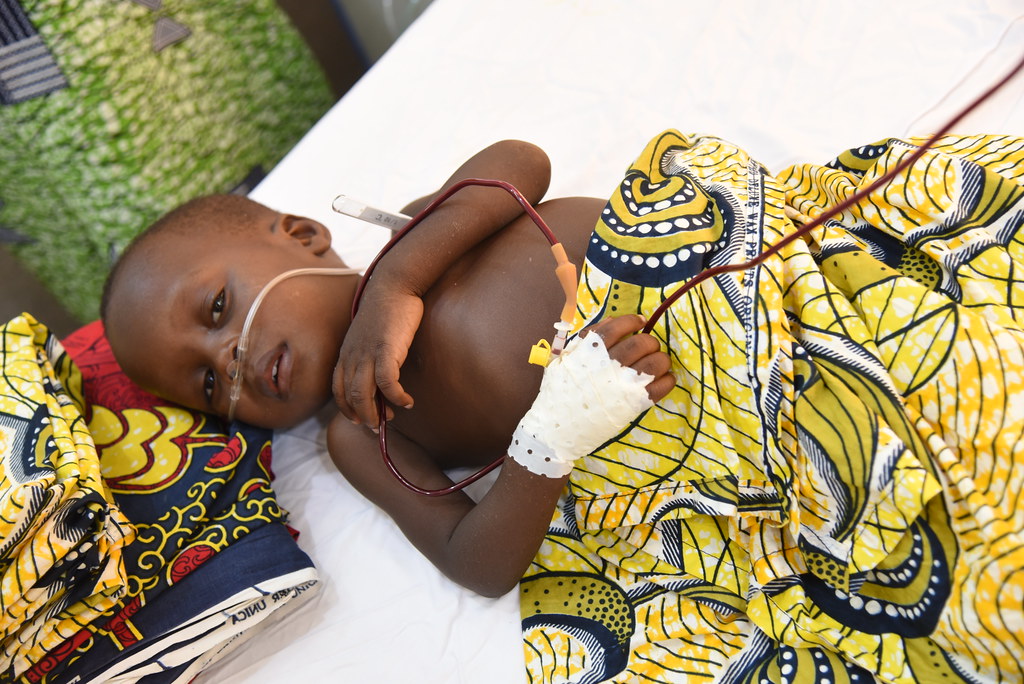 S: I went to a doctor for my remedies.
S: Yes, recently I have had a cholera.
T: What did you do when you have had cholera?
T: Have you had any health problems recently ?
[Speaker Notes: Teacher can ask the students to talk this condition in pairs.]
LESSON DECLARATION
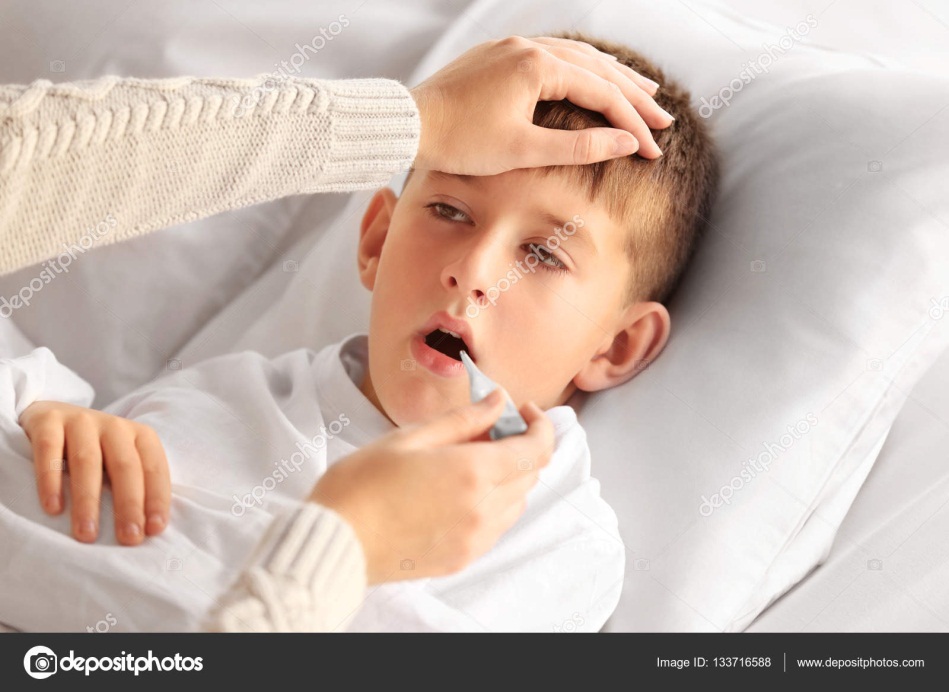 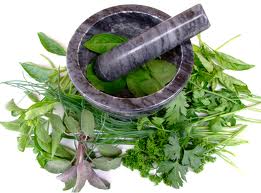 So today we`ll discuss  about
Remedies: 
modern and traditional.
Learning  outcomes
By the end of the lesson, students will be able to----

 read and understand texts through silent reading.
 infer meaning from context 
Listen for information.
 ask and answer questions
Write answers to questions.
Look at the following pictures. Discuss with your partner what they are. Match them with their names given in the box.
Antacid,
Honey,
Paracetamol,
Holy basil/Tulsi,
Neem,
Savlon,
Turmeric,
Alovera.
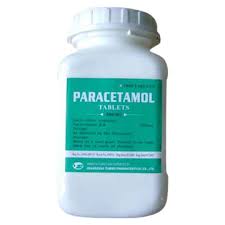 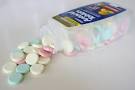 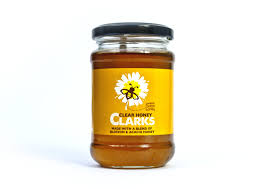 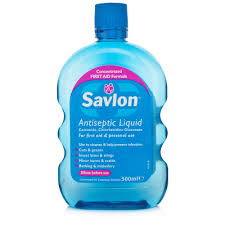 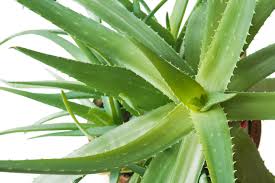 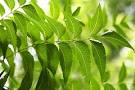 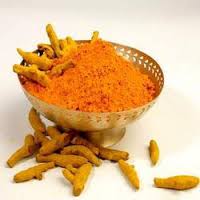 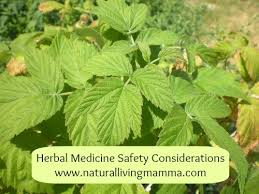 [Speaker Notes: Teacher help the students.]
Section - A
Read the text carefully then separate  the Natural cures and  Chemical cures. One example is shown
Paracetamol
Antacid
Burnol ointment
Neem
Turmeric
Aloevera
Holy basil / tulsi
[Speaker Notes: Teacher can ask students to underline the clues.]
Loud reading
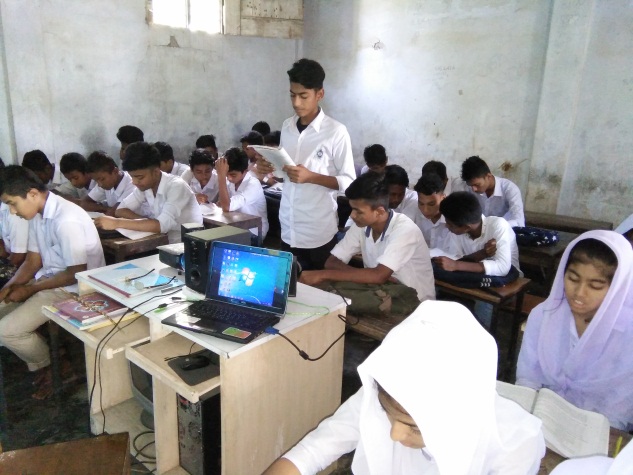 [Speaker Notes: Teacher can help the students. If they do wrong.]
Some Vocabulary
Try to say the meaning of the following
 words and make sentence.
Ancient = old
They are ancient people and used herbal medicines.
Try to say the word meaning and make sentence.
Natural Medicine = Herb
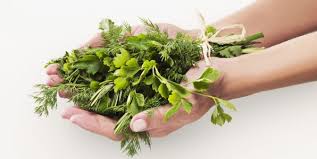 Herbel remedies are not new system.
Try to say the word meaning and make sentence.
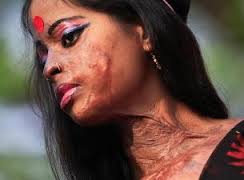 Burn = Injury
For burn herbal medicines are aleovera or honey.
Pair works
Read the text again then ask and answer 
the following questions :-
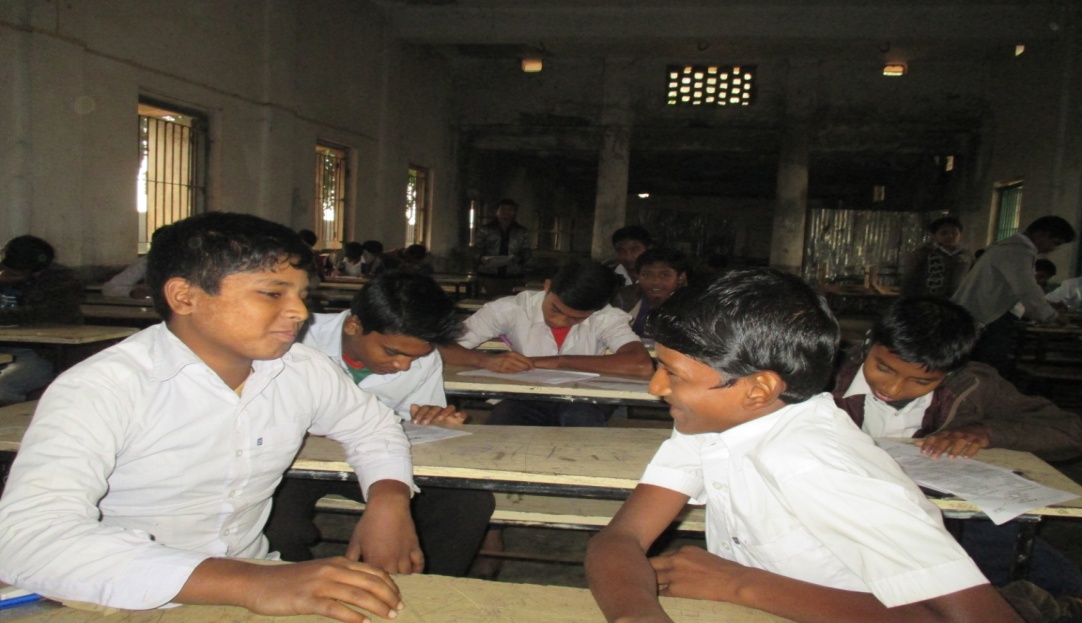 Natural cures are made of natural things, most often herbs and plants.
Herbal cures are not modern invention. They are ancient.
For skin problems, garlic, neem or turmeric is used.
What are natural cures made of?
Are herbal cures modern inventions?
What herbal cures are used for skin problems?
[Speaker Notes: After showing the conversation teacher will call 2/3 pairs for practice.]
Look at the picture and try to say what is this?           your answer must be within a sentence.
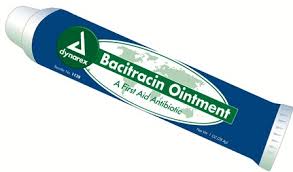 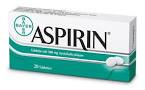 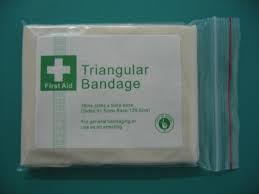 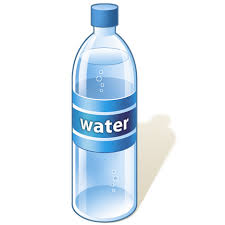 A tube of ointment
A box of aspirin
A bottle of water
A  package of bandages
Let`s go to next slide
[Speaker Notes: Teacher will give sometime to elicit correct answer, then he/she will give the feedback.]
Individual work
Complete the following expressions with words from the box.
Bottle,		box	can	package	tube
tube
a ……………………. of   ointment
a ……………………. of  aspirin
a ……………………  of   bandage
a …………………….  of   foot spray
5.   a ……………………. of  tissue
box,
package,
bottle/can
package,
Now write down some sentences using these phrases:
One is done for you. I have bought a tube of ointment.
[Speaker Notes: Teacher can elicit the answer by orally.]
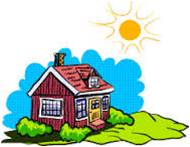 HOME WORK
Write the benefit of Savlon.
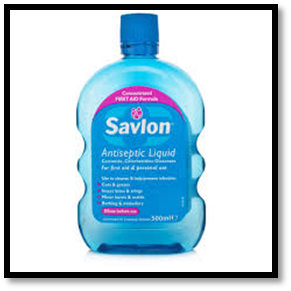 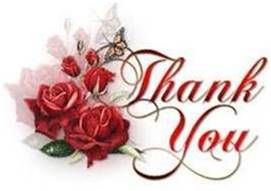